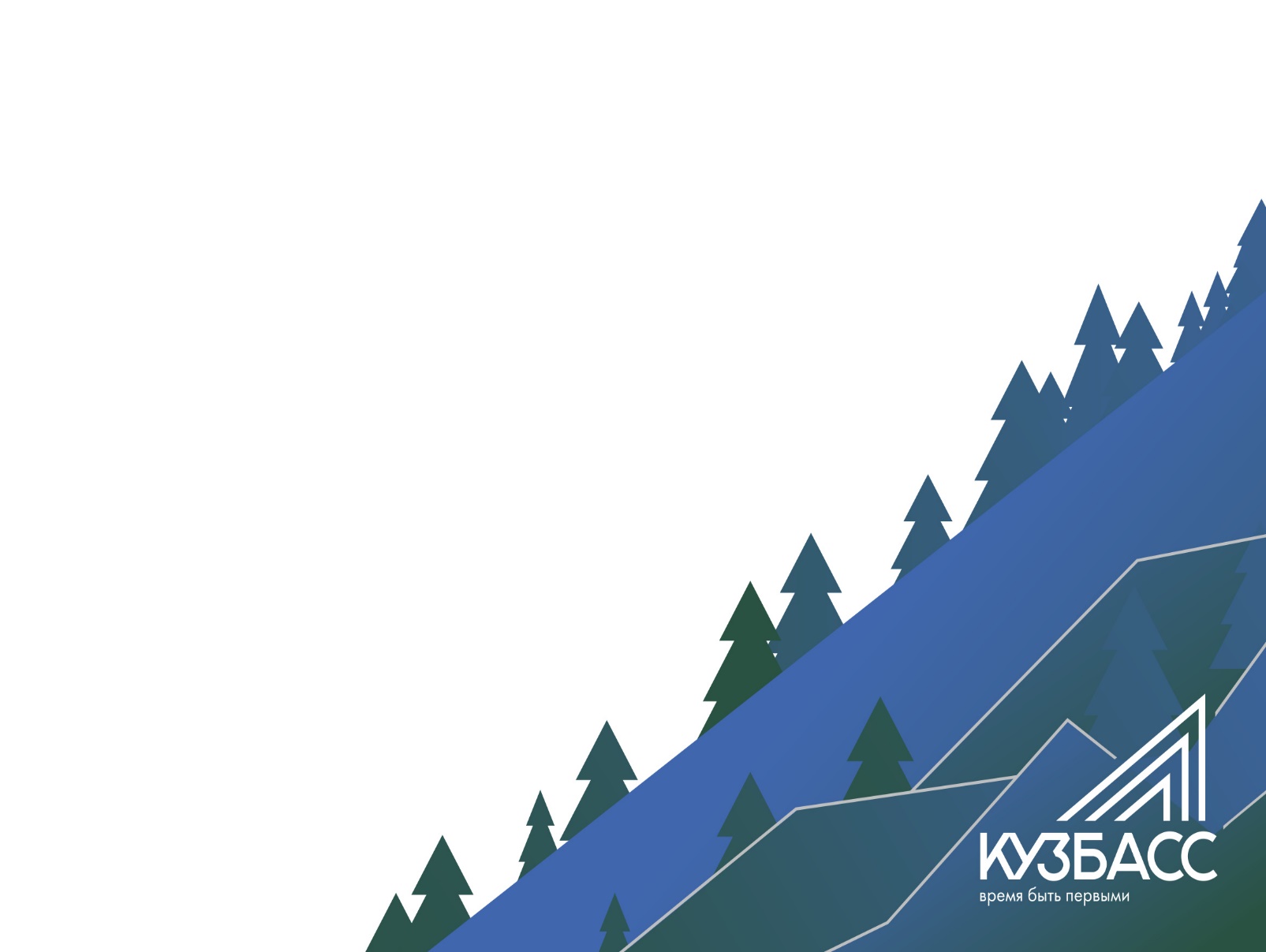 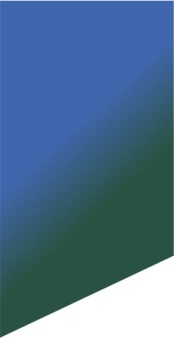 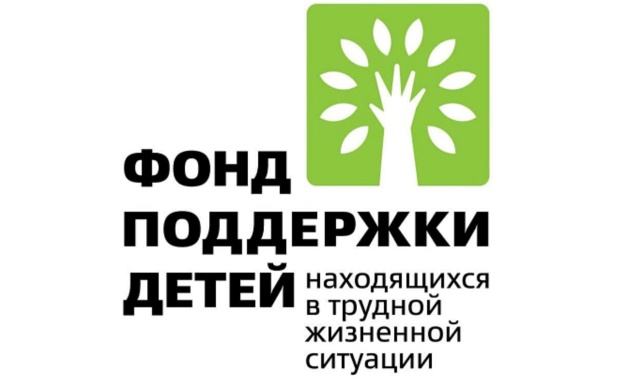 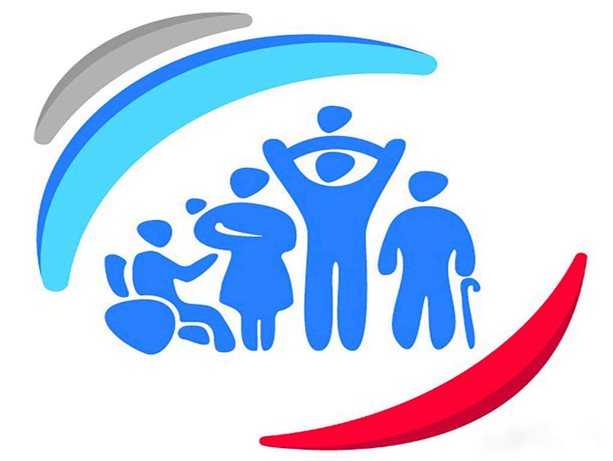 СОЗДАНИЕ СЕМЕЙНОЙ МАСТЕРСКОЙ 
«МАСТЕРИМ ВМЕСТЕ»
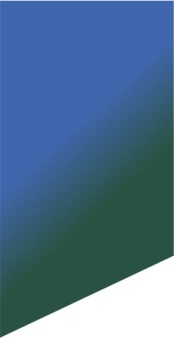 Социально-реабилитационный центр для несовершеннолетних
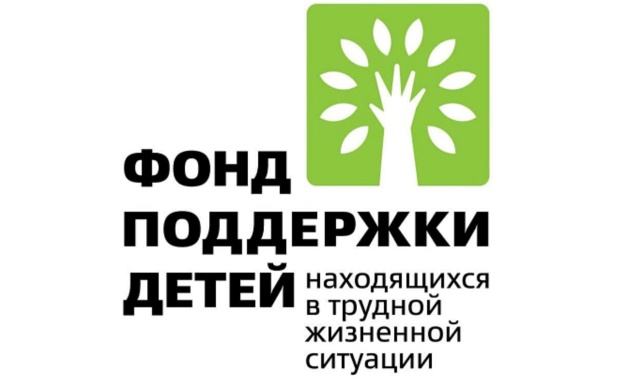 Проект «Мастерим вместе» направлен на улучшение качества жизни детей из семей с низким уровнем дохода. В рамках проекта дети и взрослые получат начальные профессиональные и творческие навыки в швейном и столярном деле.
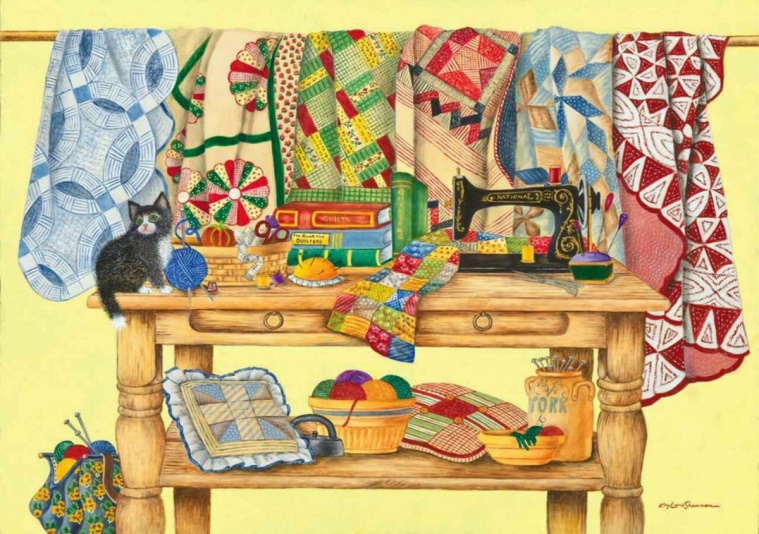 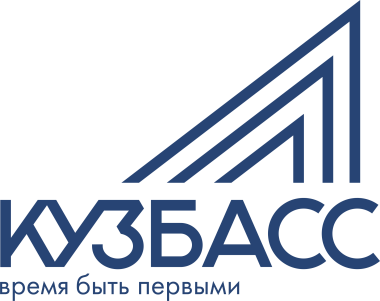 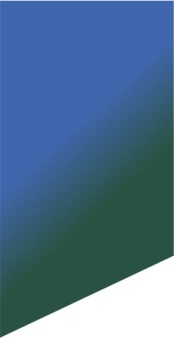 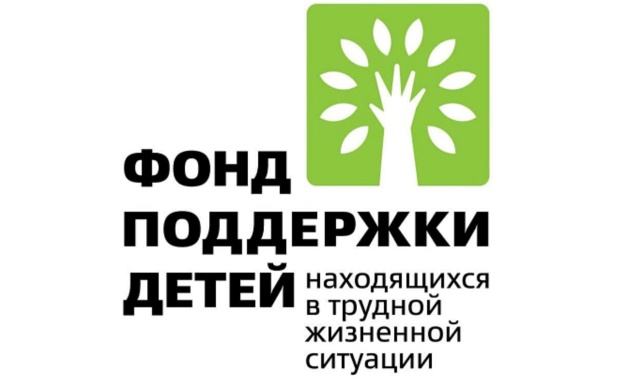 Цель проекта • Повышение качества жизни детей в семьях с низким уровнем дохода
Задачи проекта
• Нормативное организационное и методическое обеспечение деятельности Семейной мастерской
• Ресурсное обеспечение деятельности Семейной мастерской
• Реализация программ работы Семейной мастерской
• Проведение информационно-просветительской работы и публичных мероприятий
• Обобщение опыта и подведение итогов реализации проекта по созданию Семейной мастерской
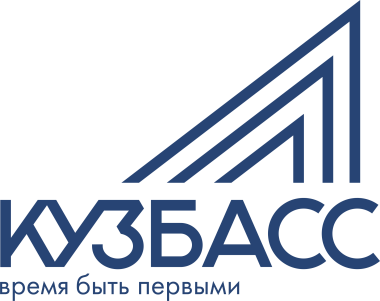 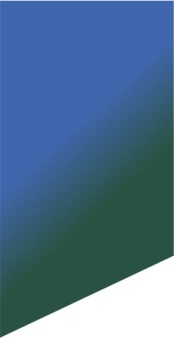 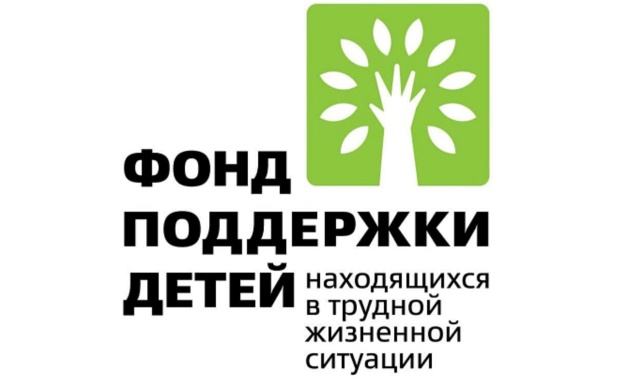 Проект «Мастерим вместе» направлен на улучшение качества жизни детей из семей с низким уровнем дохода. В рамках проекта дети и взрослые получат начальные профессиональные и творческие навыки в швейном и столярном деле. 
Проект состоит из трёх частей: организационной, теоретической и практической.
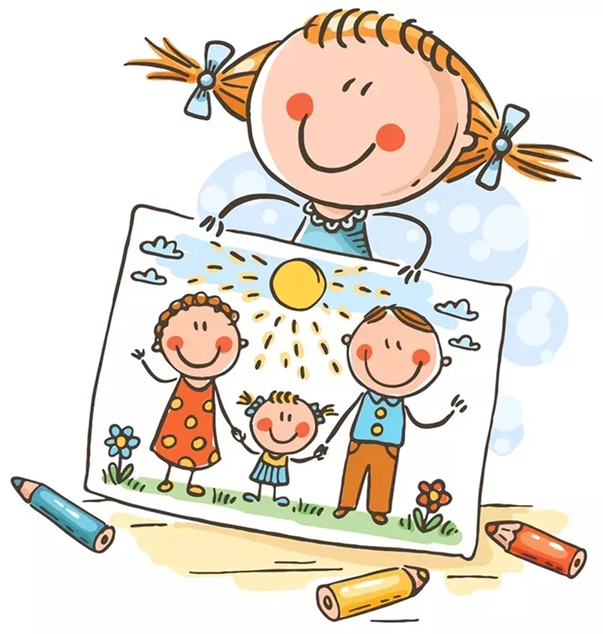 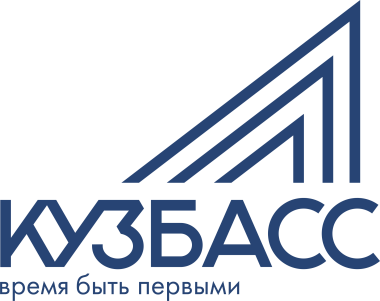 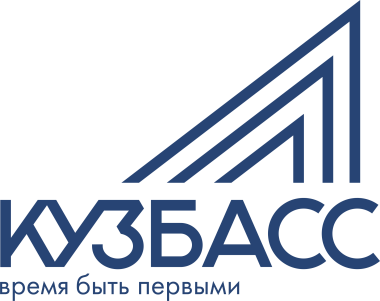 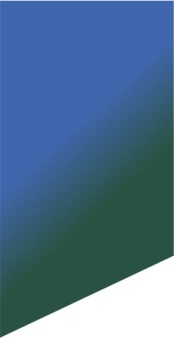 Качественные показатели:
 - Создание условий для формирования опыта продуктивной семейной деятельности; 
Реализация мероприятий, способствующих конструктивному семейному взаимодействию, укреплению детско- родительских отношений; 
Приобретение  навыков столярного и швейного дела; 
Мотивация к добровольному лечению от алкогольной зависимости и последующей реабилитации; 
Оказание  помощи семьям в осознании своих ресурсов, способствующих преодолению бедности;
 Создание  условий для предотвращения повторения детьми бедности как образа жизни, формирование у детей потребности трудиться, быть финансово независимыми в будущем; 
 Формирование портфолио достижений семей - участников программ семейной мастерской " Мастерим вместе"
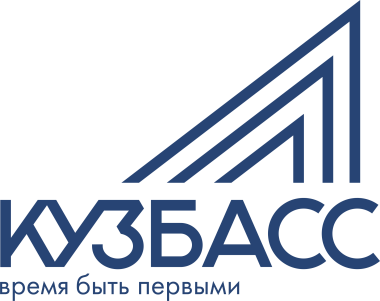 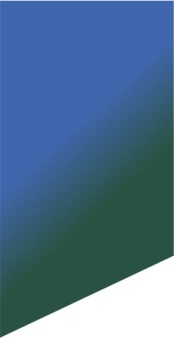 Количество семей с детьми, имеющих низкий уровень дохода, участников проекта-110
Число детей- участников программ Семейная мастерская по направлению (столярная мастерская)-45
Число детей- участников программ Семейная мастерская по направлению (швейная мастерская)-40
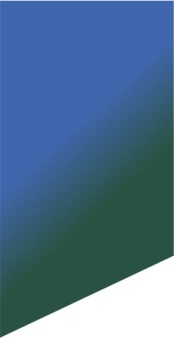 Форма работы-семейная мастерская, которая призвана улучшить взаимодействие взрослых и детей в семьях с низким уровнем дохода, оказавшихся в трудной жизненной ситуации, организовать семейный досуг, в современных социально – экономических условиях сориентироваться в сфере бизнеса. 
Эта форма поможет овладеть навыками столярного , швейного дела воспитать в себе необходимые качества для будущей деятельности и приобретения профессии.
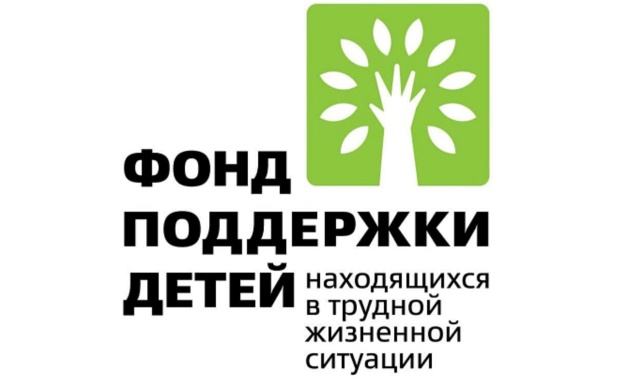 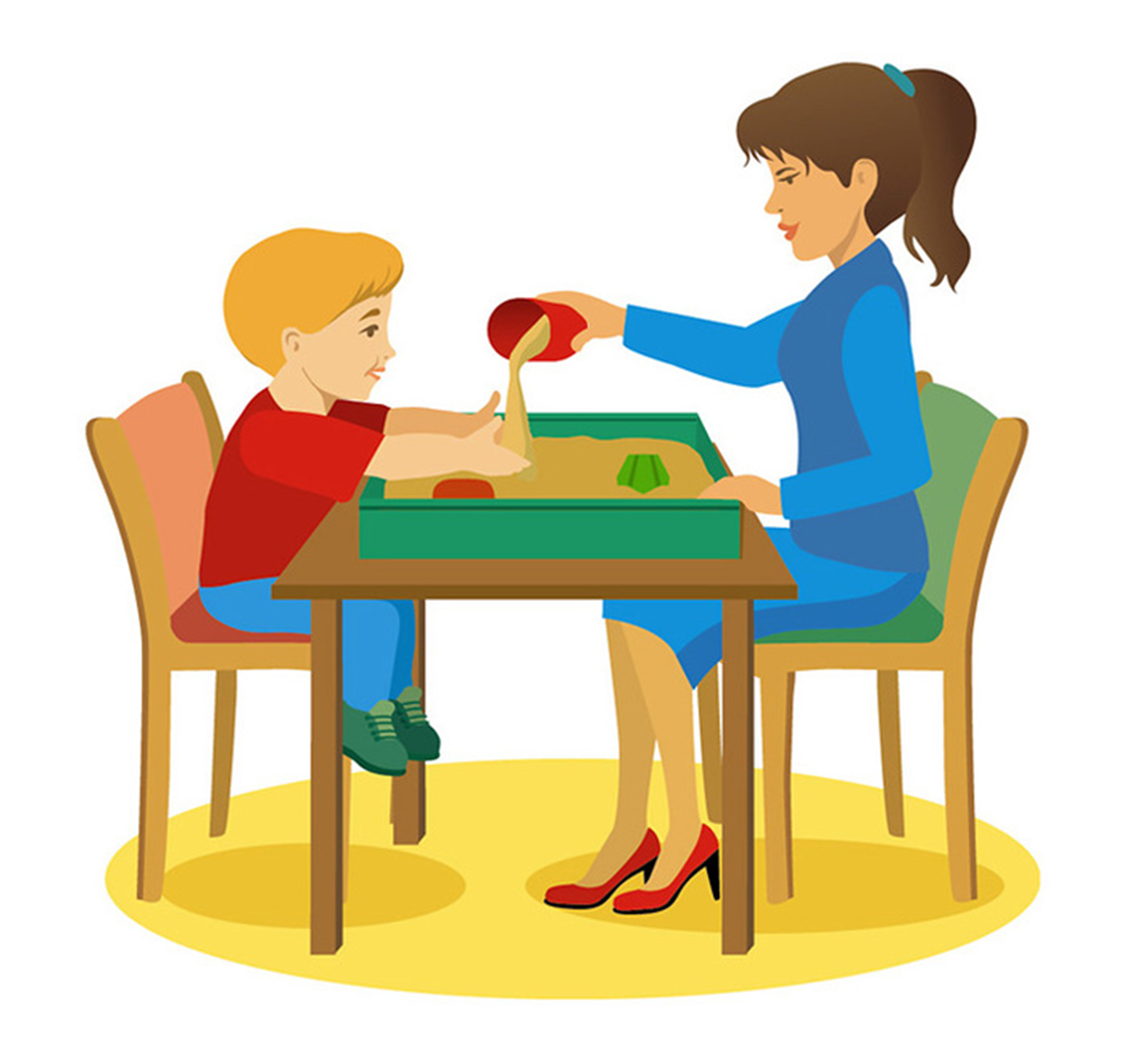 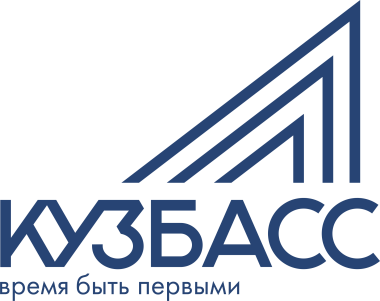 Социально-реабилитационный центр для несовершеннолетних
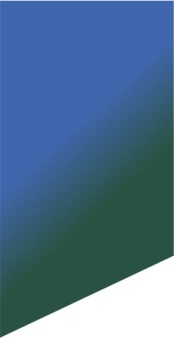 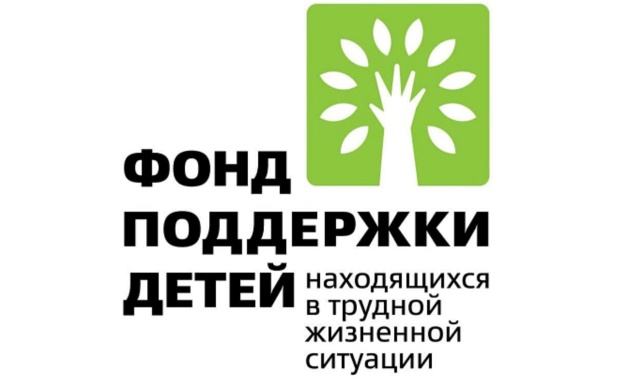 Наши телефоны: 28-458, 28-526, 28-738
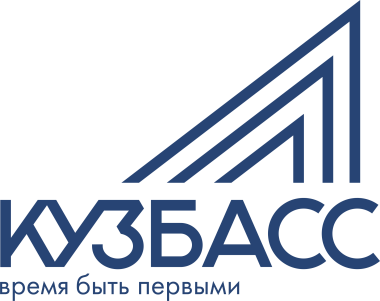 СПАСИБО ЗА ВНИМАНИЕ!